SEJAM BEM-VINDOS!
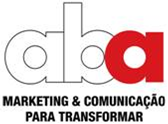 AGENDA DE HOJE
18:00 – 20:00
16:30 – 18:00
HAPPY HOUR
DISCUSSÃO 
“COISAS QUE AS AGÊNCIAS ODEIAM NO BRIEFING DO CLIENTE”
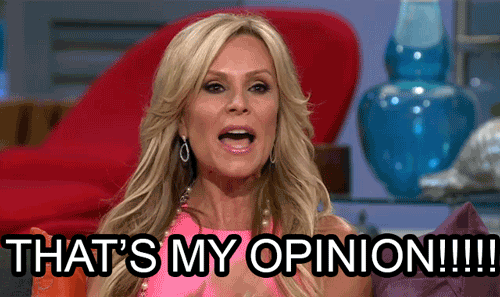 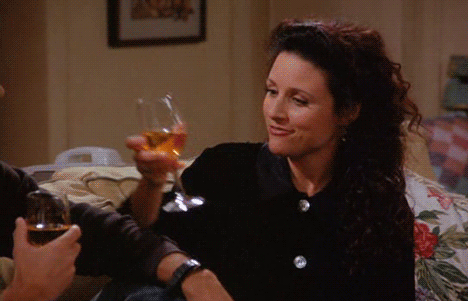 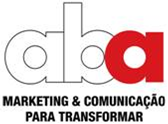 O NOSSO OBJETIVO
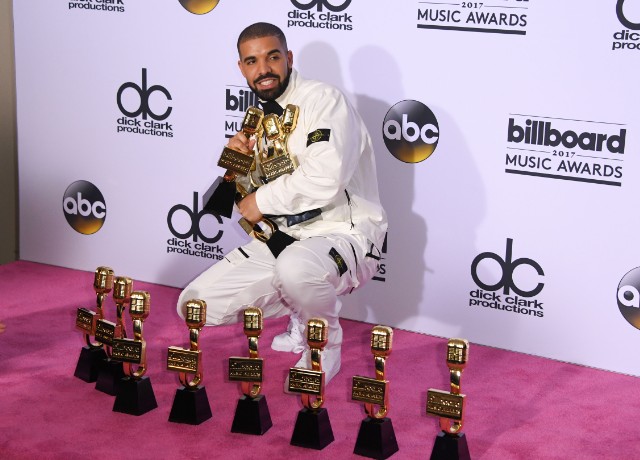 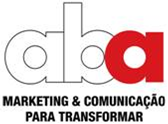 SER AGENTE TRANSFORMADOR
E DE GERAÇÃO DE VALOR PARA
AS EMPRESAS ASSOCIADAS E A SOCIEDADE, PROMOVENDO A EXCELÊNCIA E MELHORES PRÁTICAS DO MARKETING E DA COMUNICAÇÃO
COMITÊ
BRANDING E CONTEÚDO
ELEVAR A RÉGUA DO MERCADO E GARANTIR QUE TODO O INVESTIMENTO EM COMUNICAÇÃO E MÍDIA SEJA TRADUZIDO EM RELEVÂNCIA PARA O CONSUMIDOR
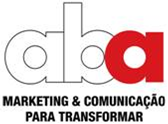 TIMELINE 2017
JOVENS
BRIEFING
REPERTÓRIO
OUTUBRO
JULHO
DEZEMBRO
HOUSE OF LEARNING
HEINEKEN BRASIL
TBD
A IMPORTÂNCIA DO REPERTÓRIO PARA AVALIAR O CONTEÚDO
PESQUISA “5 COISAS QUE AS AGÊNCIAS MAIS ODEIAM NO BRIEFING DO CLIENTE”
WOLF – HOUSE OF LEARNING + J.W THOMPSON
DOCUMENTÁRIO 
MIND THE GAP 
 AGÊNCIA TALENT
NEWSLETTER – VALE A PENA VER SE NÃO VIU - TOP 6 MATÉRIAS DO MÊS
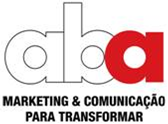 COISAS QUE AS AGÊNCIAS ODEIAM NO BRIEFING DO CLIENTE
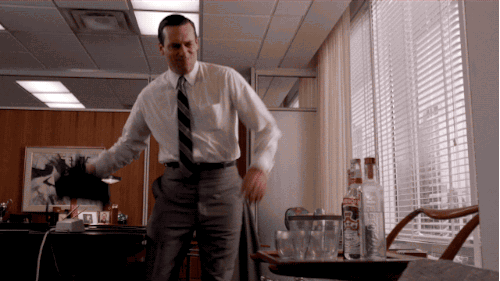 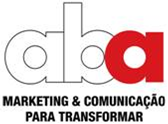 1º  BRIEFING ABERTO
2º PRAZOS E BUDGET NÃO ADEQUADOS À DEMANDA
3º INCONSISTÊNCIA
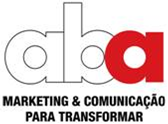 BRIEFING ABERTO
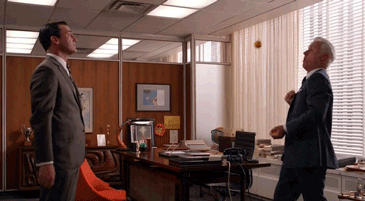 FALTA DE OBJETIVOS CLAROS
FALTA DE CLAREZA NO PROBLEMA
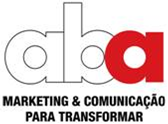 PRAZOS E BUDGET
NÃO ADEQUADOS À DEMANDA
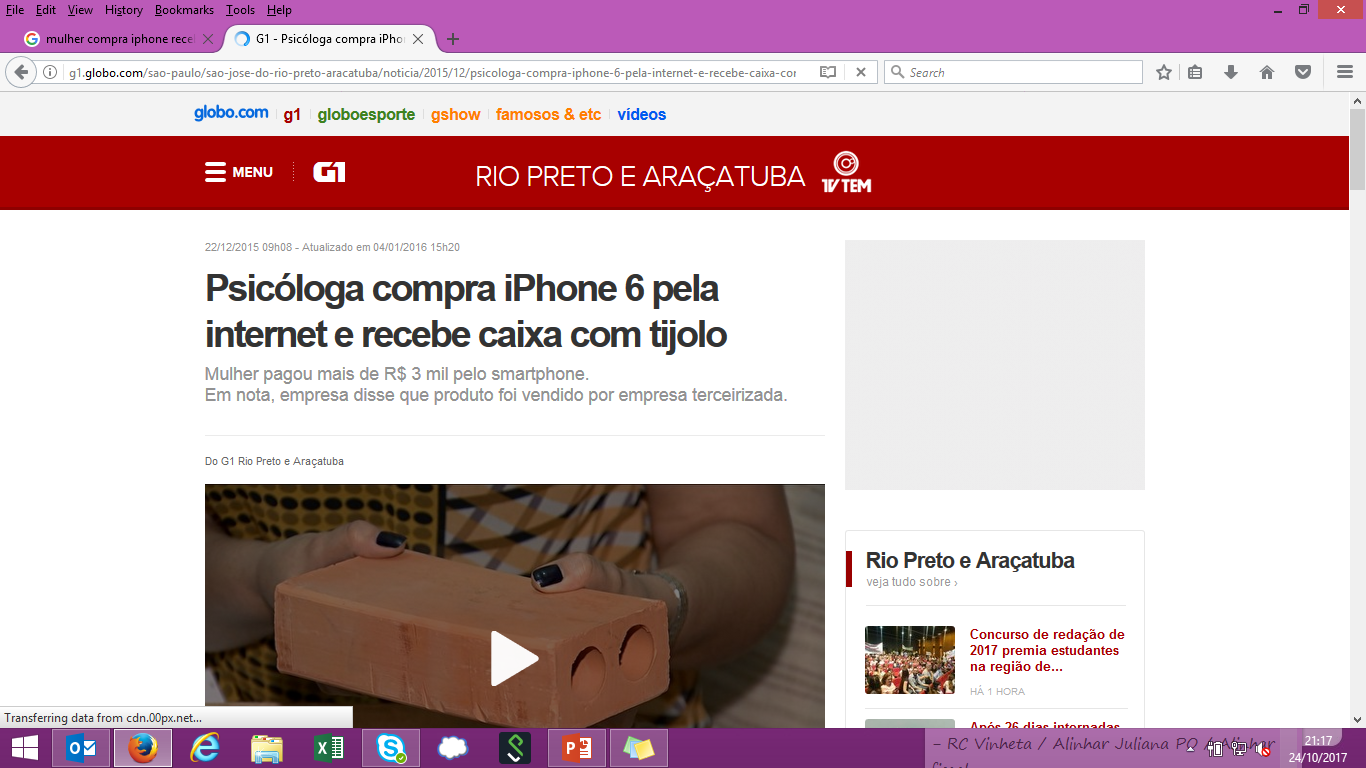 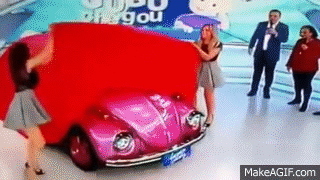 FALTA DE CLAREZA DE PROCESSOS
FALTA DE EXPECTATIVAS RACIONAIS
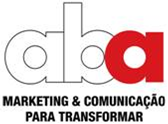 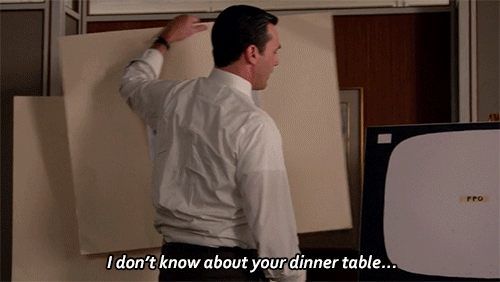 INCONSISTÊNCIA
FALTA DE VISÃO A LONGO PRAZO
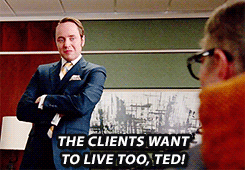 FALTA DE CLAREZA NO FEEDBACK
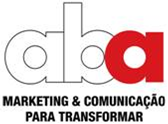 1- POR QUE AINDA EXISTEM ERROS QUE SABEMOS QUE 
SÃO BÁSICOS MAS AINDA COMETEMOS? 

2- O QUE PODEMOS FAZER PARA MUDAR O RESULTADO DESSA PESQUISA NOS PRÓXIMOS 5 ANOS?
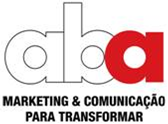